Грибы Красной книги России
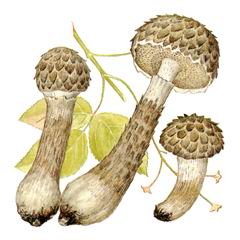 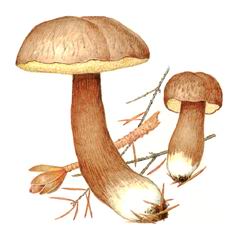 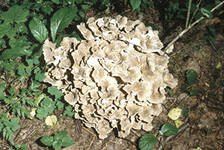 Урок окружающего мира 3 класс
Учитель Бирюкова С. В.
Гиропор синеющий, синяк
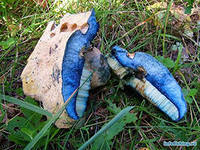 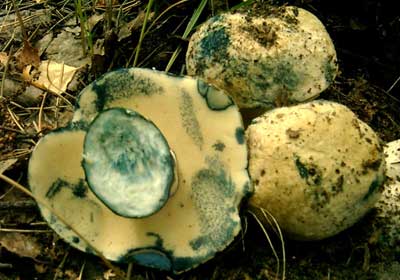 Живет около с сосны, березы, дуба, возможно, с елью и пихтой. Предпочитает песчаные почвы.
Гиропор каштановый, каштановый гриб, каштановик
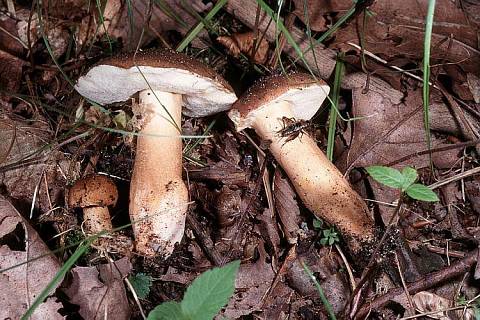 Обитает в широколиственных, реже хвойных лесах, на опушках, иногда на лужайках, в значительном отдалении от края леса.
Гриб-зонтик девичий
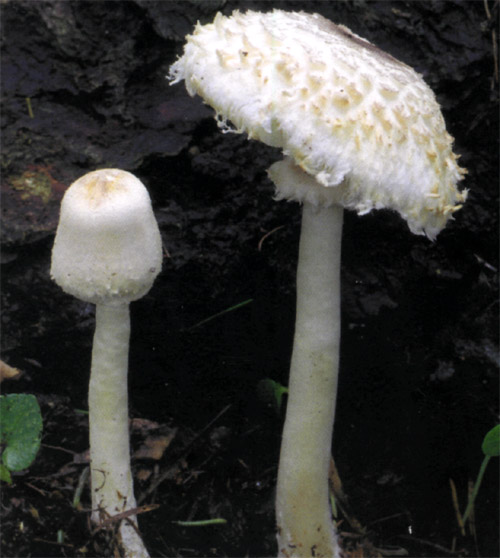 Растет в хвойных и хвойно-широколиствен-ных лесах, в искусственных посадках из ели, лиственницы и березы
Грифола курчавая, гриб-баран
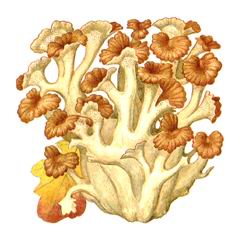 Растет на почве, у основания старых деревьев дуба, каштана, в заповедных широколиствен-ных, лесах. Встречается единичными экземплярами
Сетконоска сдвоенная
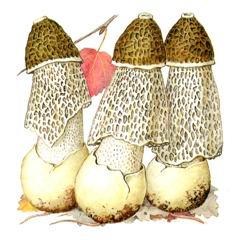 Обитает в лиственных лесах на почве, богатой перегноем, или на сильно разложившихся остатках древесины. Встречается исключительно редко, одиночно или группами
Грифола зонтичная, трутовик разветвленный
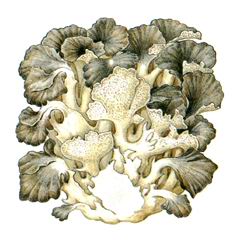 Растет у основания стволов и на пнях лиственных пород, преимущественно клена, дуба, граба, бука, в широколиственных  лесах.
Решеточник красный
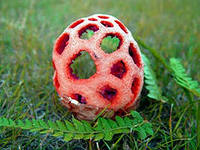 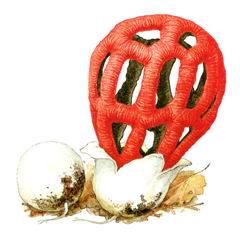 В пределах России растет одиночно на почве в широколиственных лесах
Ежевик коралловидный
Растет на пнях и валежных стволах лиственных пород, преимущественно березы, реже бука, вяза, ольхи, дуба, липы, осины, в смешанных и лиственных, изредка хвойных лесах. Встречается не часто, но регулярно
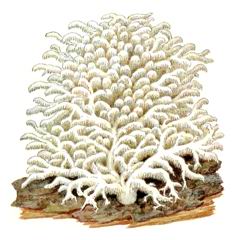 Cпарассис курчавый
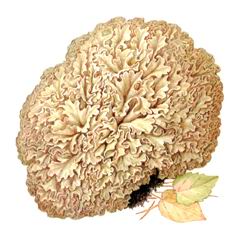 Растет на корнях или у основания стволов сосны, кедра, ели, пихты в хвойных и хвойно-широколиственных лесах.